Стояние на реке Угре
Окружающий мир 3класс Занков Л.В. по учебнику Н.Я.Дмитриев, А.Н.Казаков
Усиление Московского княжества
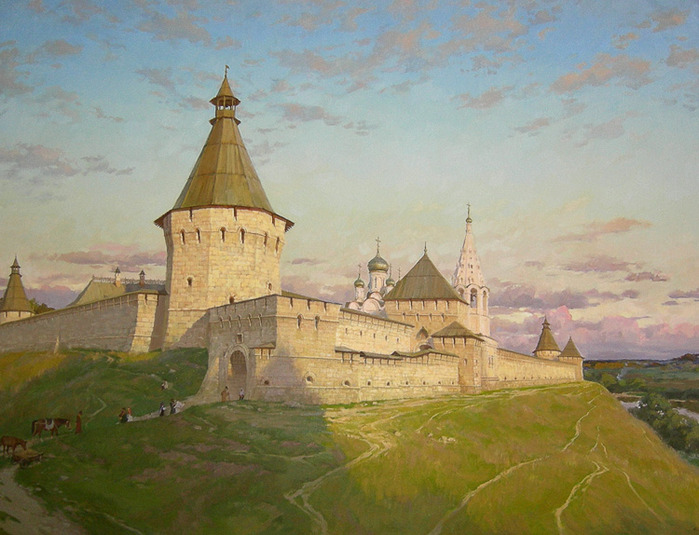 Князь Иван III
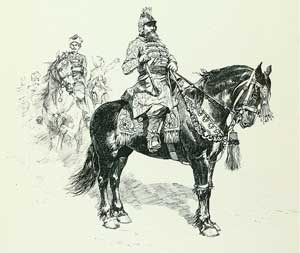 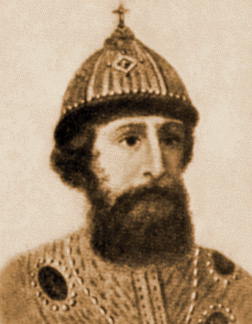 Князь отказался платить дань орде «Та курица умерла, которая носила татарам золотые яйца »
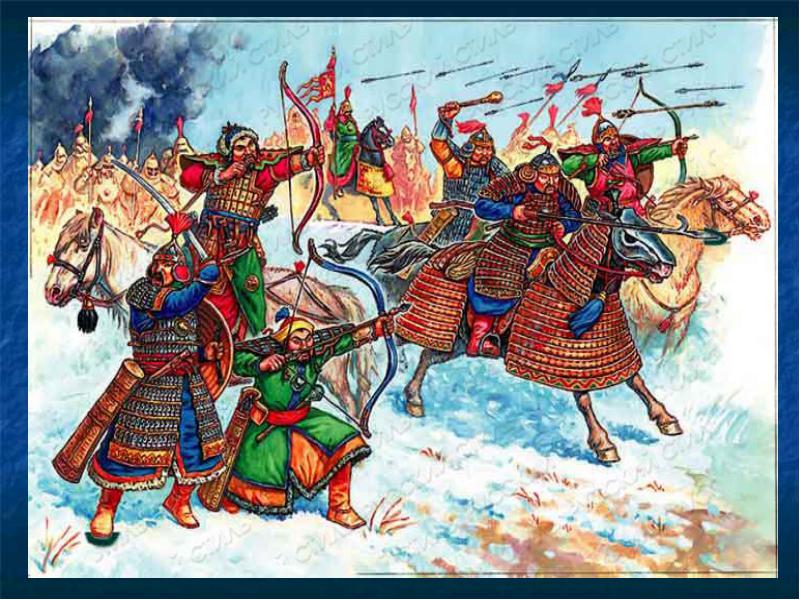 Осенью 1480г. Конница хана Ахмата подошла к реке Угре, чтобы ринуться к Москве
Польский король Казимир
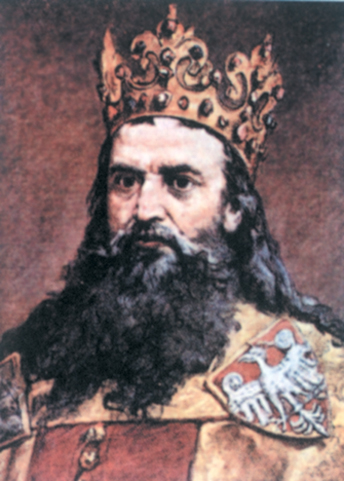 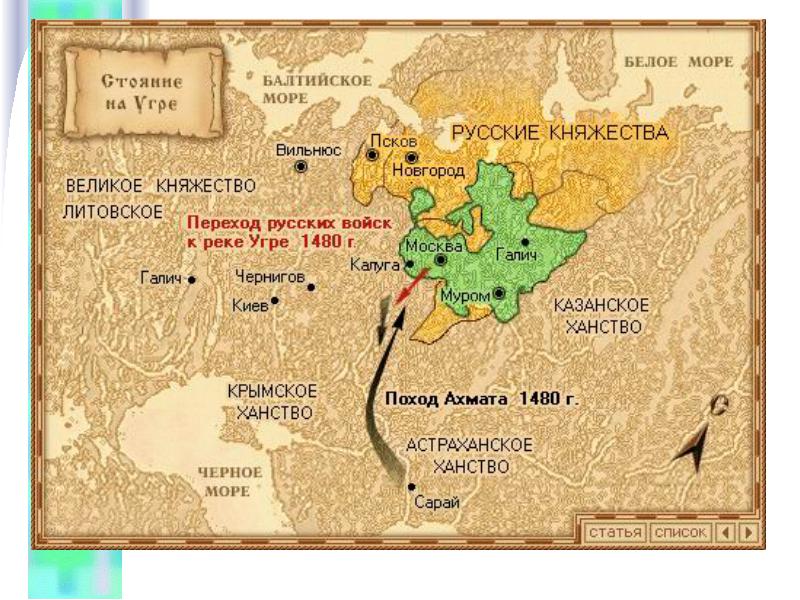 На левом берегу держало оборону войско князя Ивана III
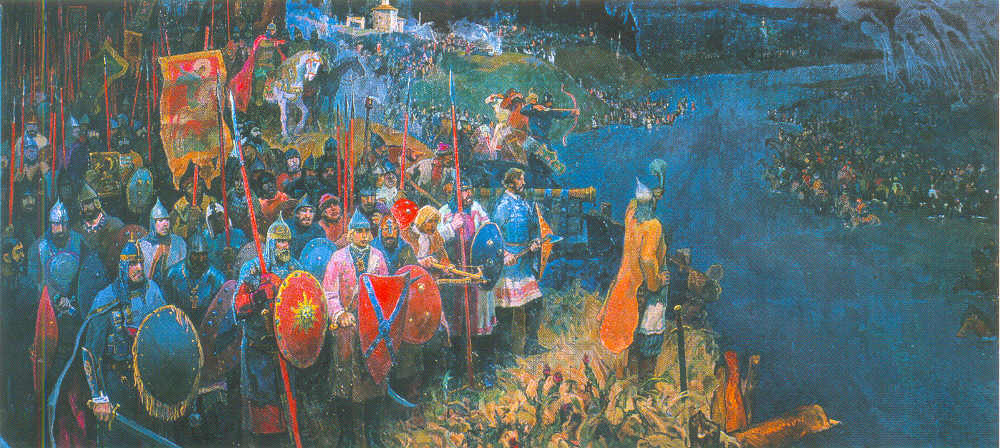 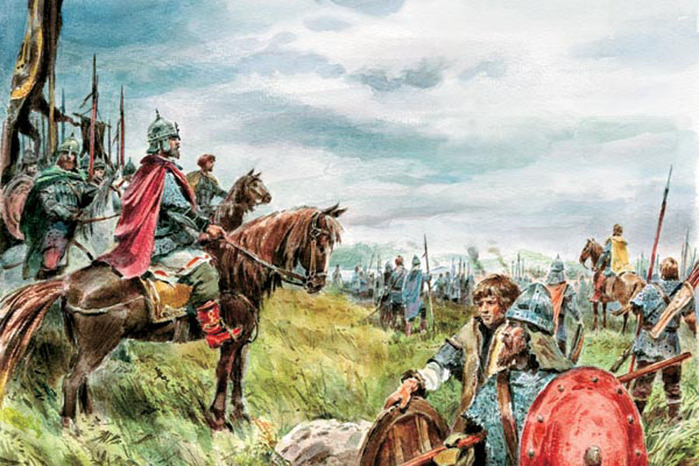 Пушка- пищаль
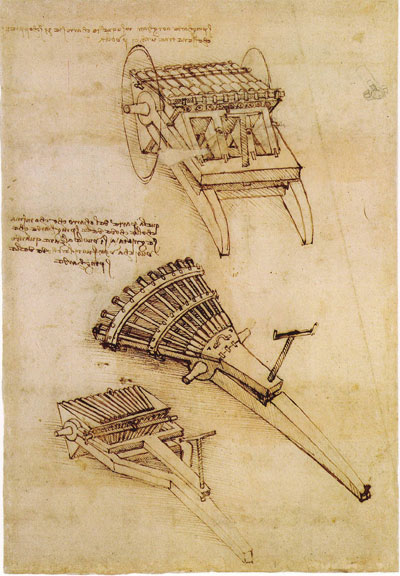 «И пришли татары, начали в наших стрелять, а наши в них…Наши стреляли и из пищалей много татар убили, а их стрелы среди наших падали и никого не ранили» (из летописи)
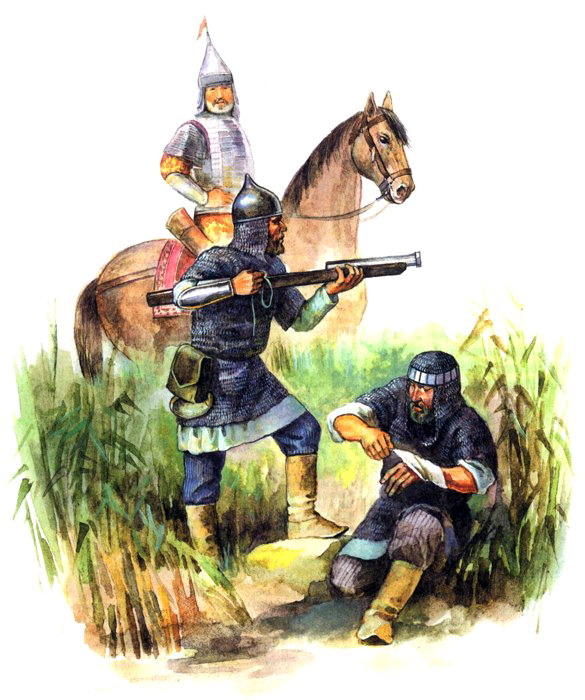 Целый месяц ждал Ахмат помощи от польского короля.
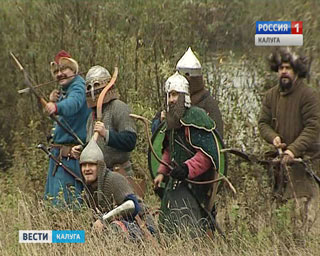 Повелел хан ждать когда река замерзнет. Хотел хан наступать да русские войска куда – то подевались. Хитростью решил взять верх Иван III.И понял, хан Ахмат, что в сражение вступать бесполезно, дал приказ отступать в свои родные степи.
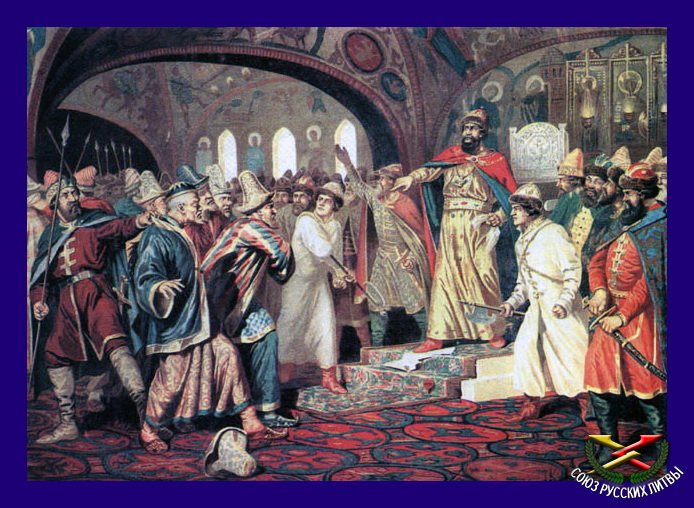 Когда пришли из Орды послы  Иван III порвал грамоту, которая обязывала платить дань, и сказал: «Приходите к нам с миром, не воевать, а торговать.»
Причины победы русских войск
1. Усиление Московского княжества.
2. Ослабление Золотой Орды.
3. Удачно выбранная позиция на реке Угре.
4. Новое оружие пушка-пищаль.
5.Предательство польского короля.
6. Поздняя осень, которая лишила. ордынскую конницу корма.